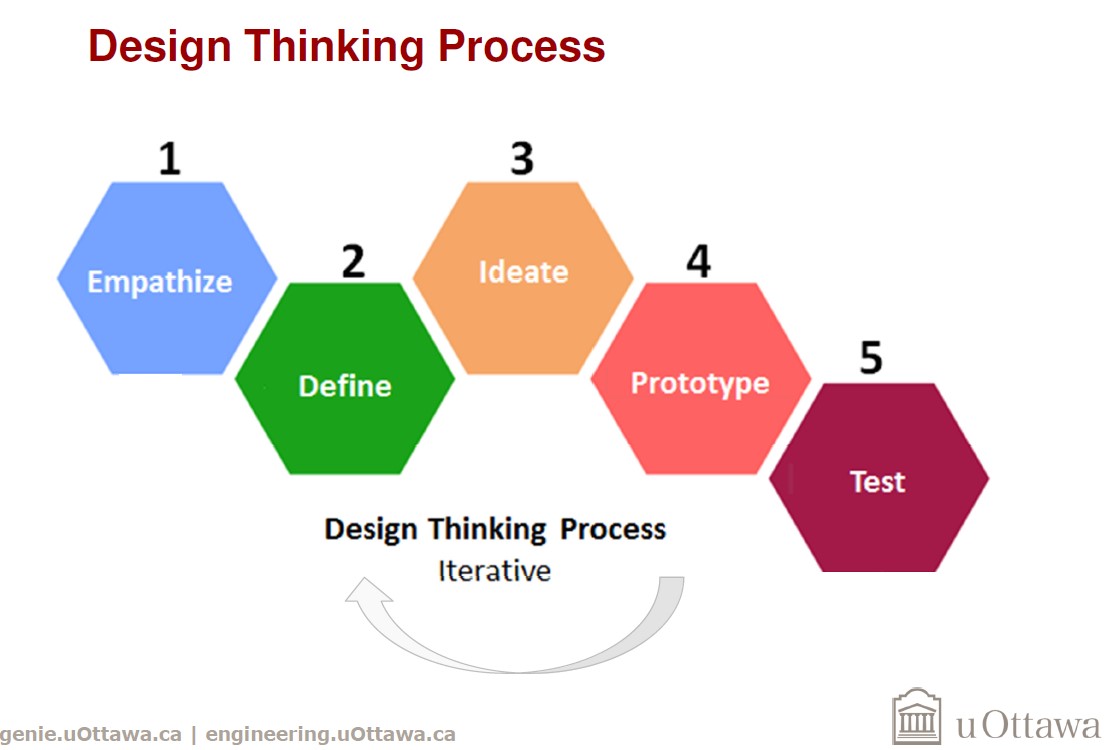 Everlasting Circle
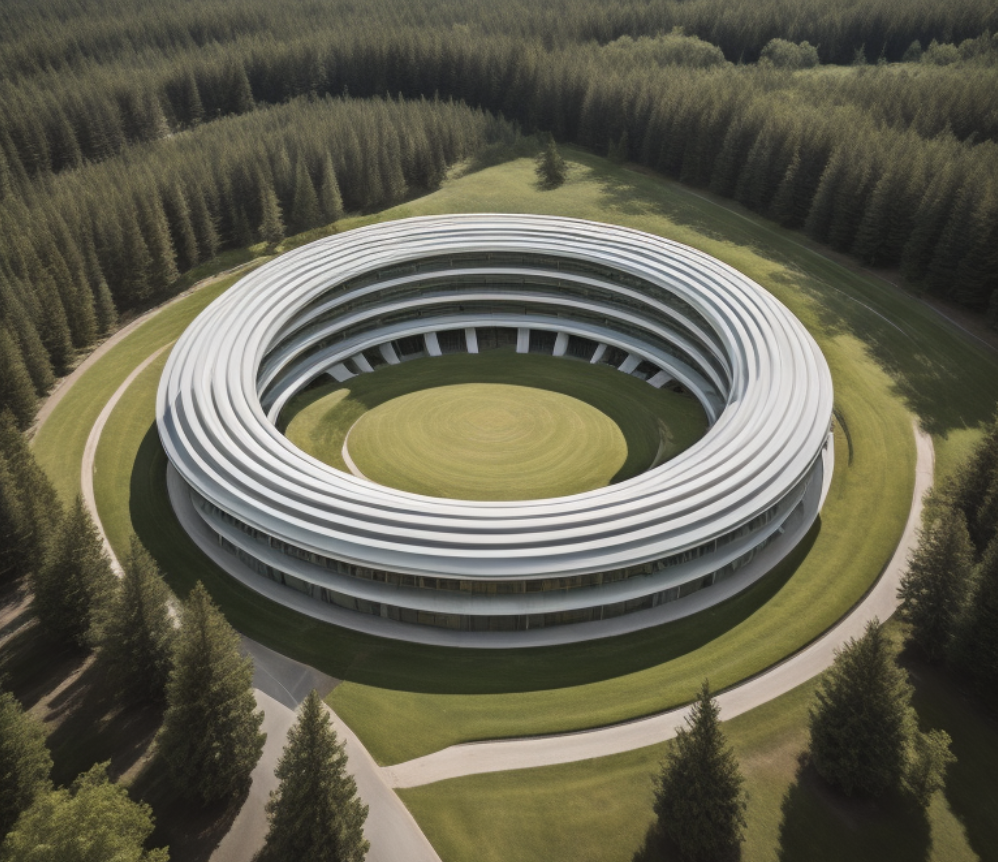 Jonathan Augustine Soliman, Rowan Kovacs, Ben Olaveson, Rotimi Akalusi
Group A04-13
GNG 1103 – Engineering Design
Professor Muslim Majeed
A need exists for the Algonquins of Pikwakanagan Neyagada Wabandangaki Guardian Program to acquire a building for laboratory work and processing, and community events and involvement, which would reflect the values of their community and will act as a multifunctional space for the work done by the Guardian Program.
Problem Statement
The concept we devised capitalizes on the idea of integrating elements of nature into various communal work areas. This trend has seen a boom in recent years as it promotes a healthier, more creative workplace.
Concept
‘The perfect testing and lab facility’
Our Design’s idea was inspired by the Medicine Wheel.
●A Circle represents no Start or End
●Represents Good Health
●Symbolizes Longevity
●Represents Perfection
●Represents natural phenomena (The Sun, Eyes, etc.)
●An appropriate reflection of Indigenous Culture
Inspiration
‘Where the idea came from, its cultural significance and reason for choosing’
We developed Price Estimates of implementing the design that we have come up with. This value is based on about 11310 square feet of the building, its interior elements and layout, and the land that it will occupy: $2,262,000
From RS Means
Economics
‘Estimated pricing of materials, land value, and service access’
Various considerations pertaining to the sustainability and longevity of this laboratory were put into place. The vision for the building was for it to become a focal point in the region, encouraging community involvement
Considerations
‘Health and safety, environmental and community considerations’
How it came to be
Prototype 3
Final Design
Prototype 1
Sketch 1
Prototype 2
Deliverable H
Deliverable I
Deliverable F
Deliverable D
Deliverable G
‘A timeline with each model corresponding to a deliverable’
Preliminary sketches
Our initial sketch							Apple park Cupertino 






Unfortunately, this is only a sketch, merily an idea…
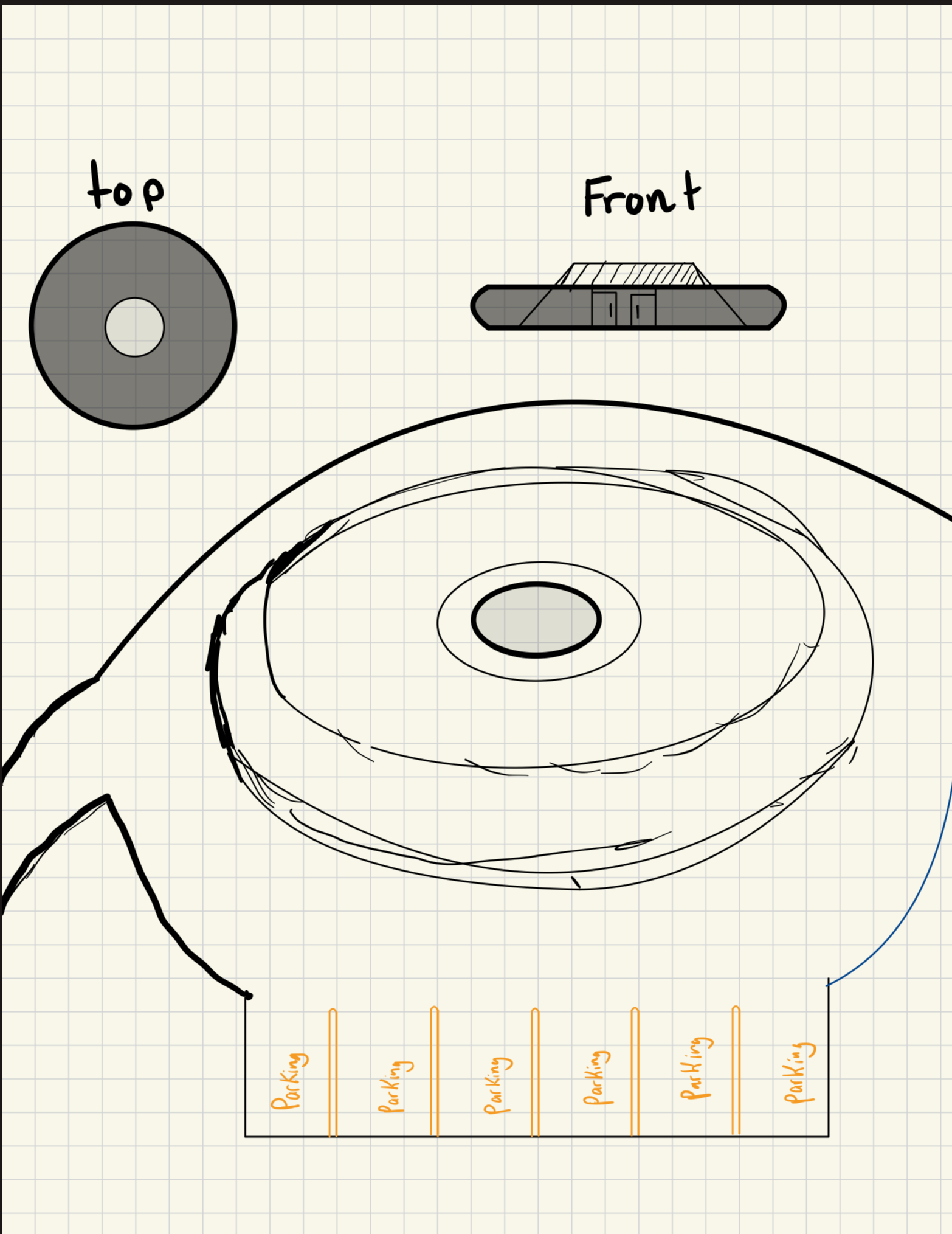 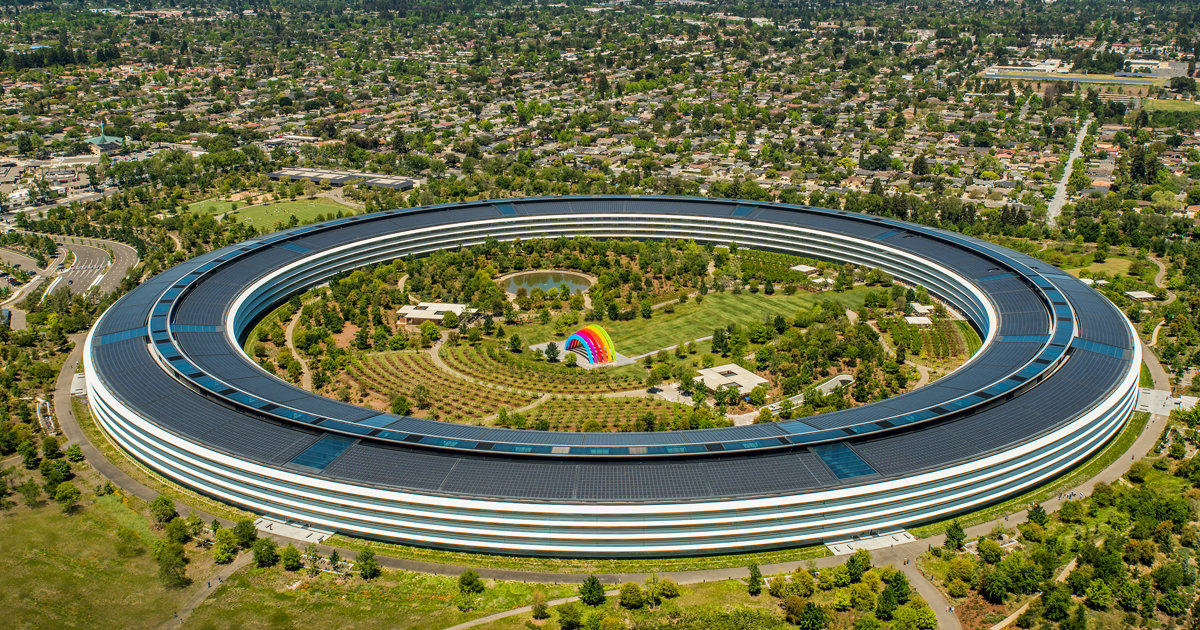 Prototype 1
First floor plan layout						Preliminary Modeling






The client are not in need of such a large community area and have opted for modifications as seen in prototype 3
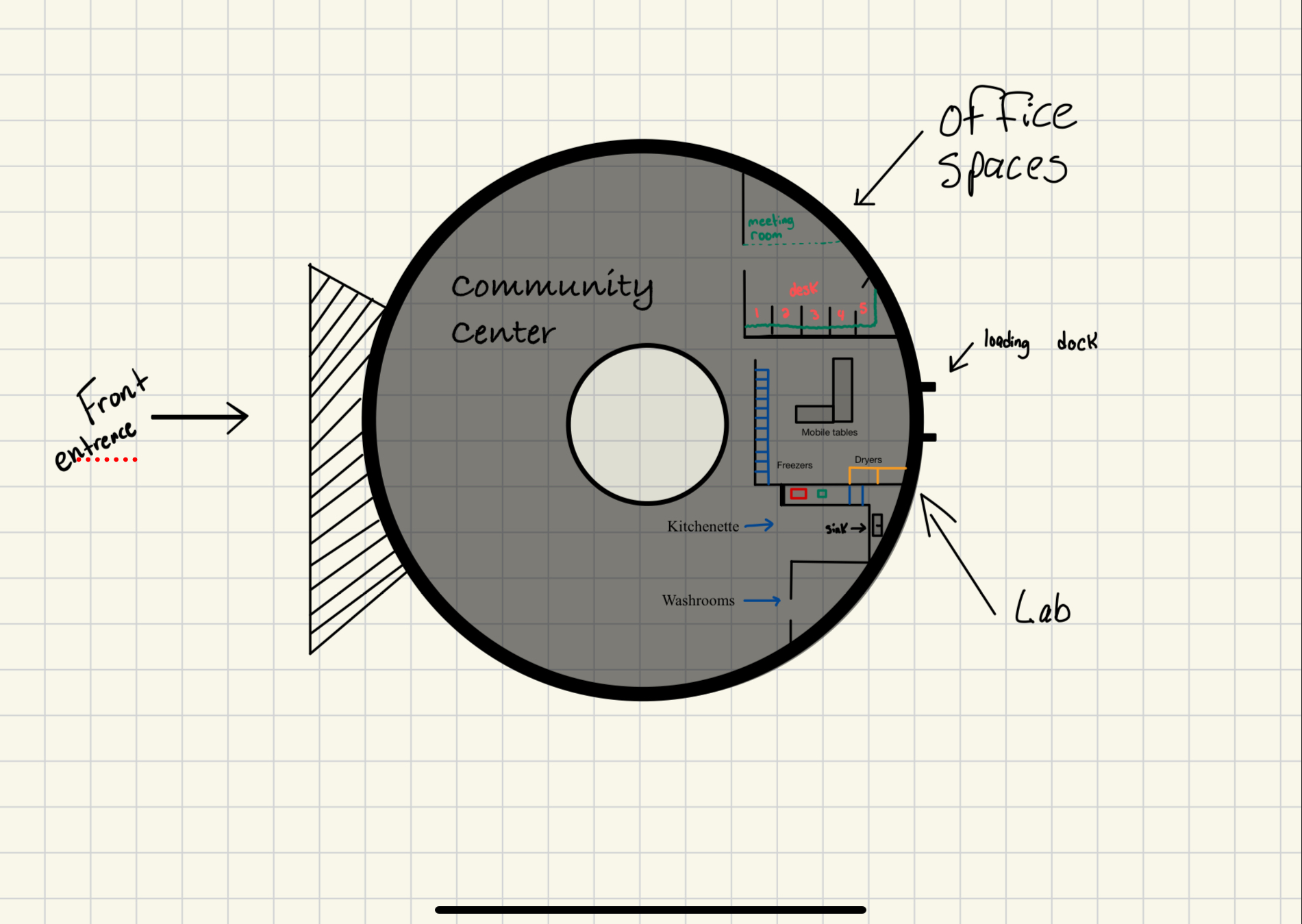 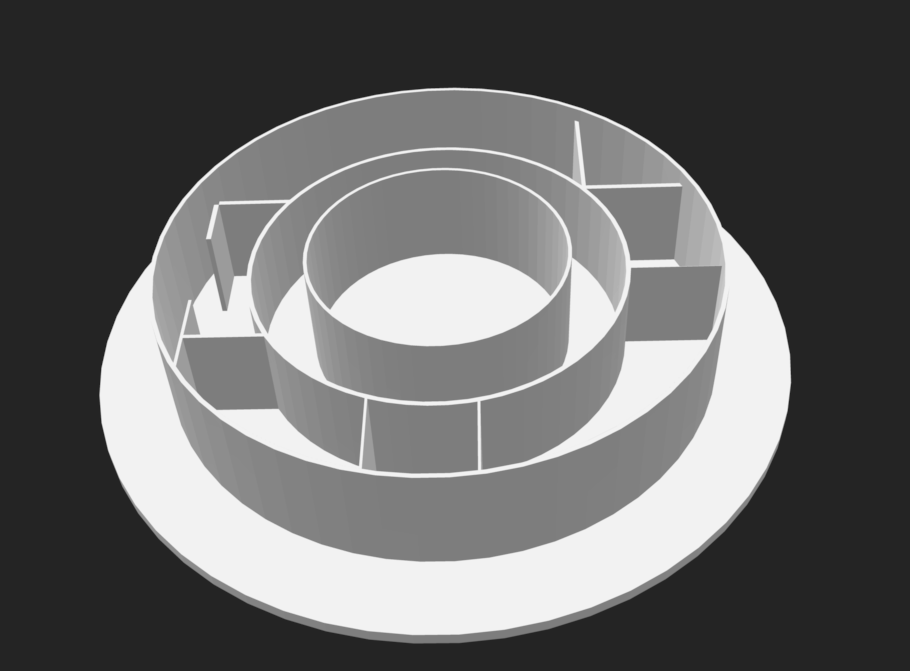 Prototype 2
First second plan layout						Preliminary renderization






The clients were very happy with this design and layout, now onto the modeling
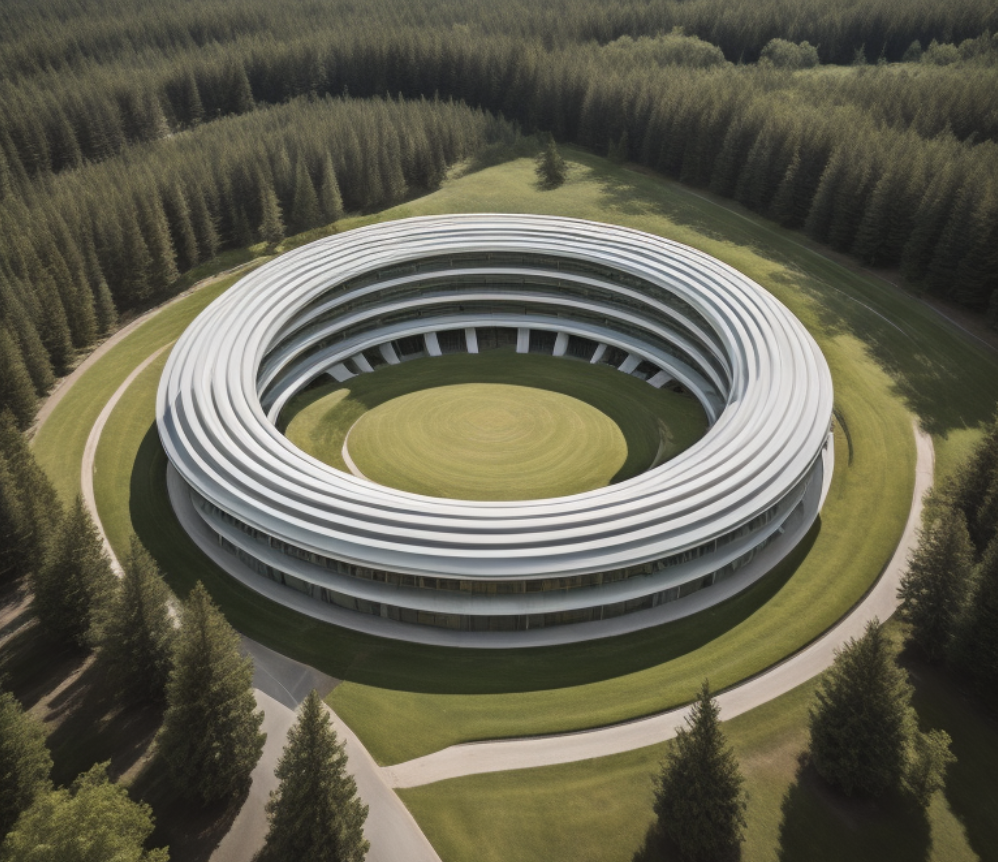 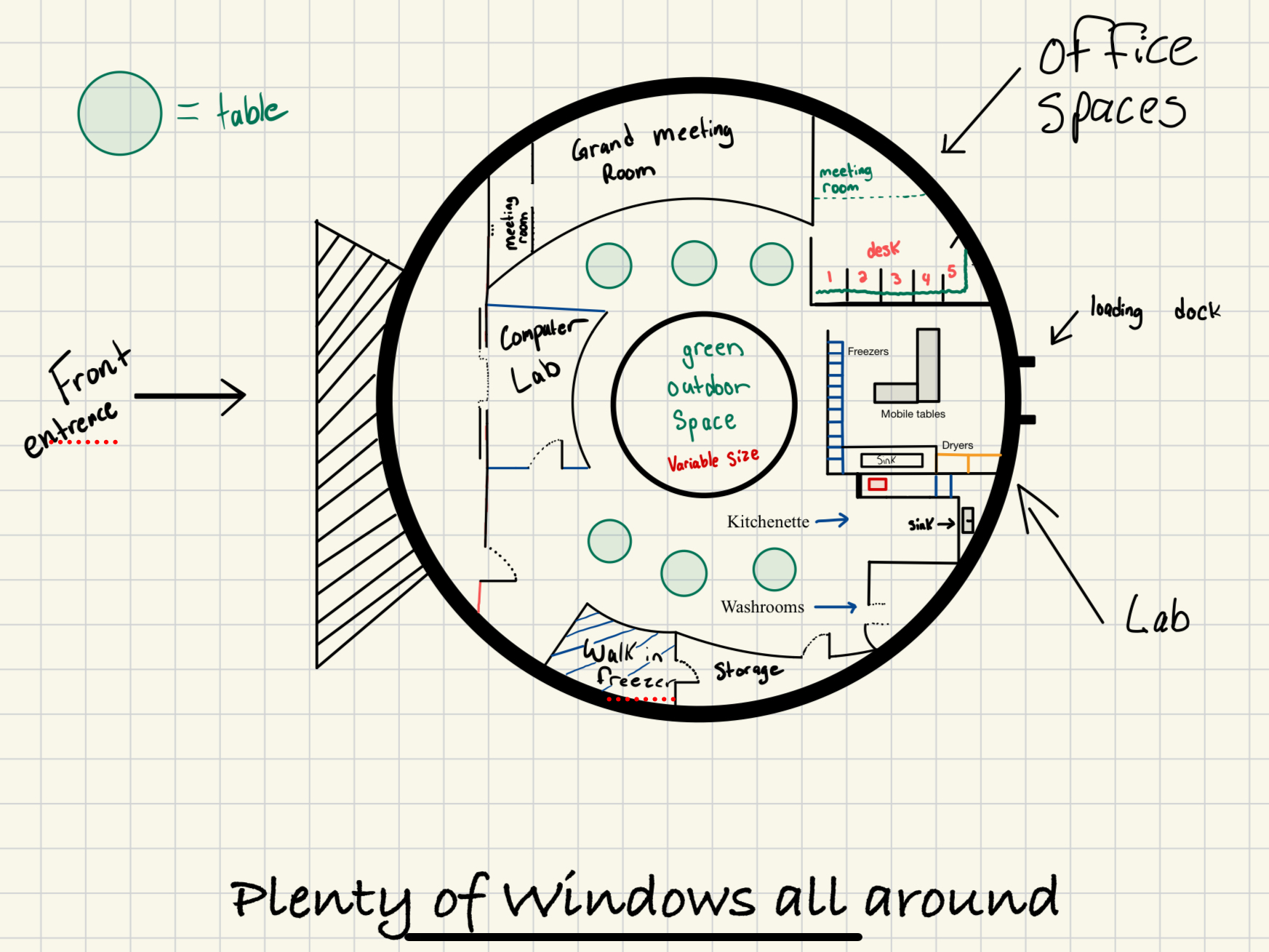 Prototype 3 - - Finalization
Modeling of meeting room					Secondary view






From this point, modeling the remainder of the design as seen in the following slides
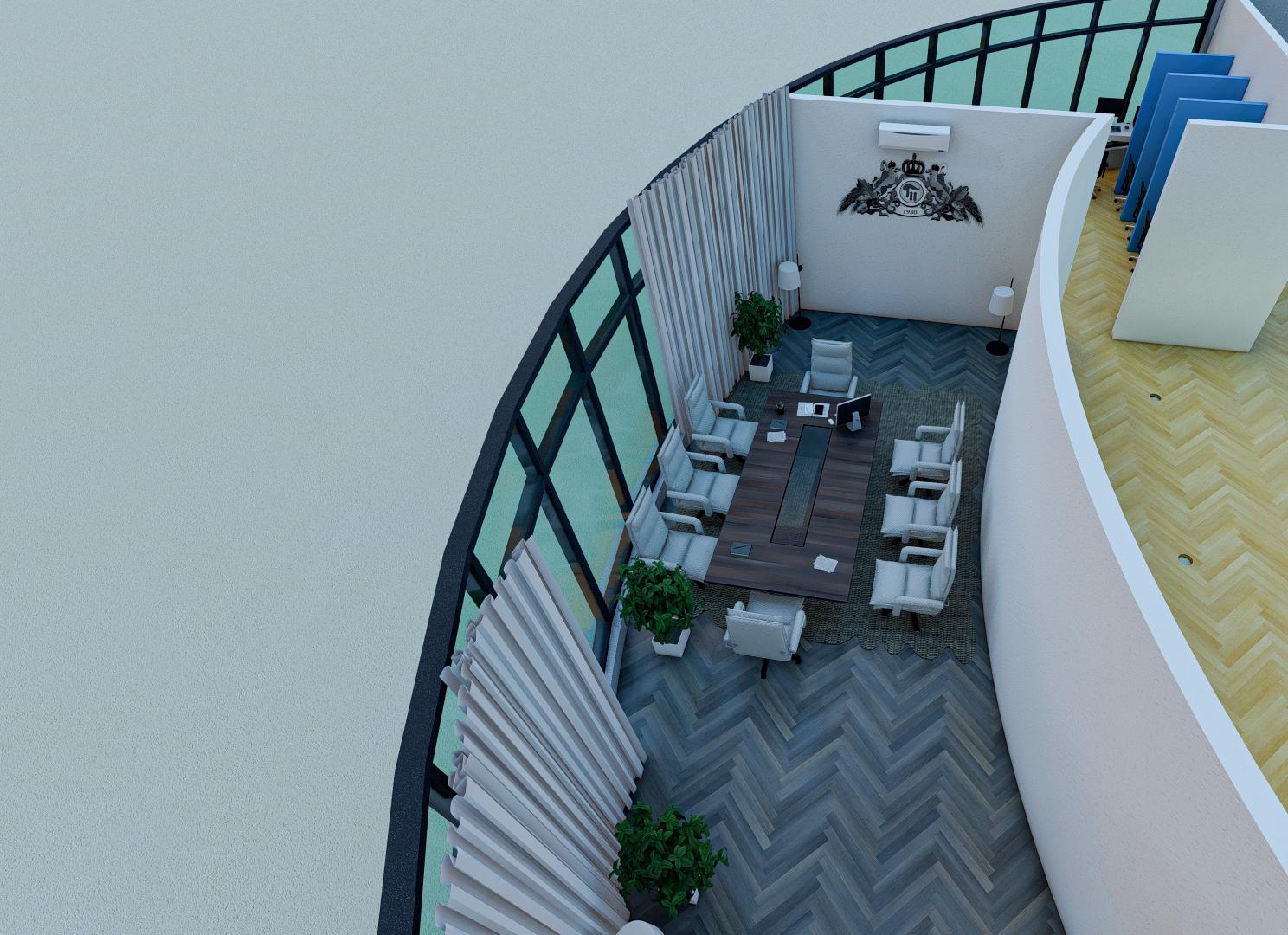 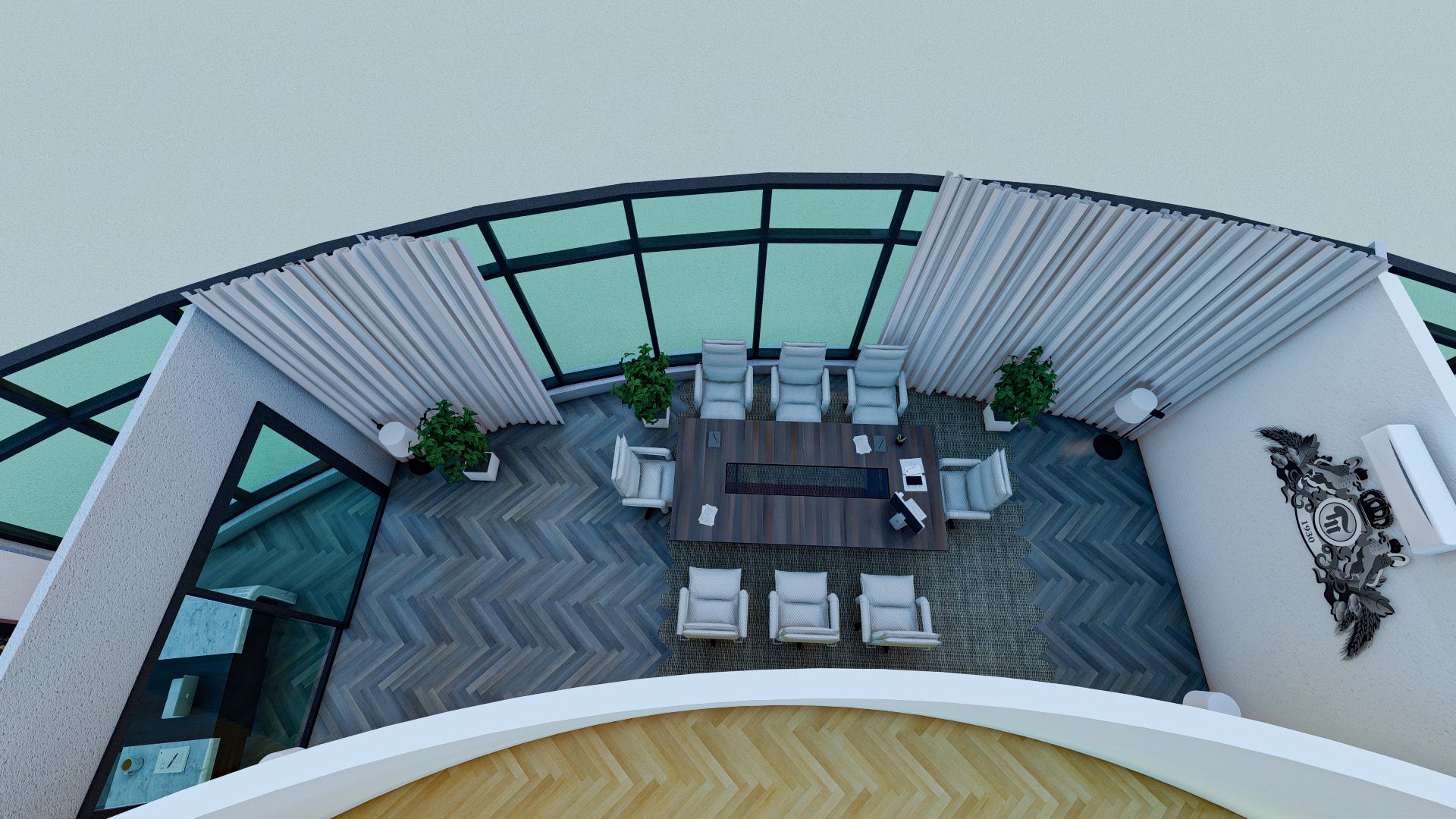 Final design
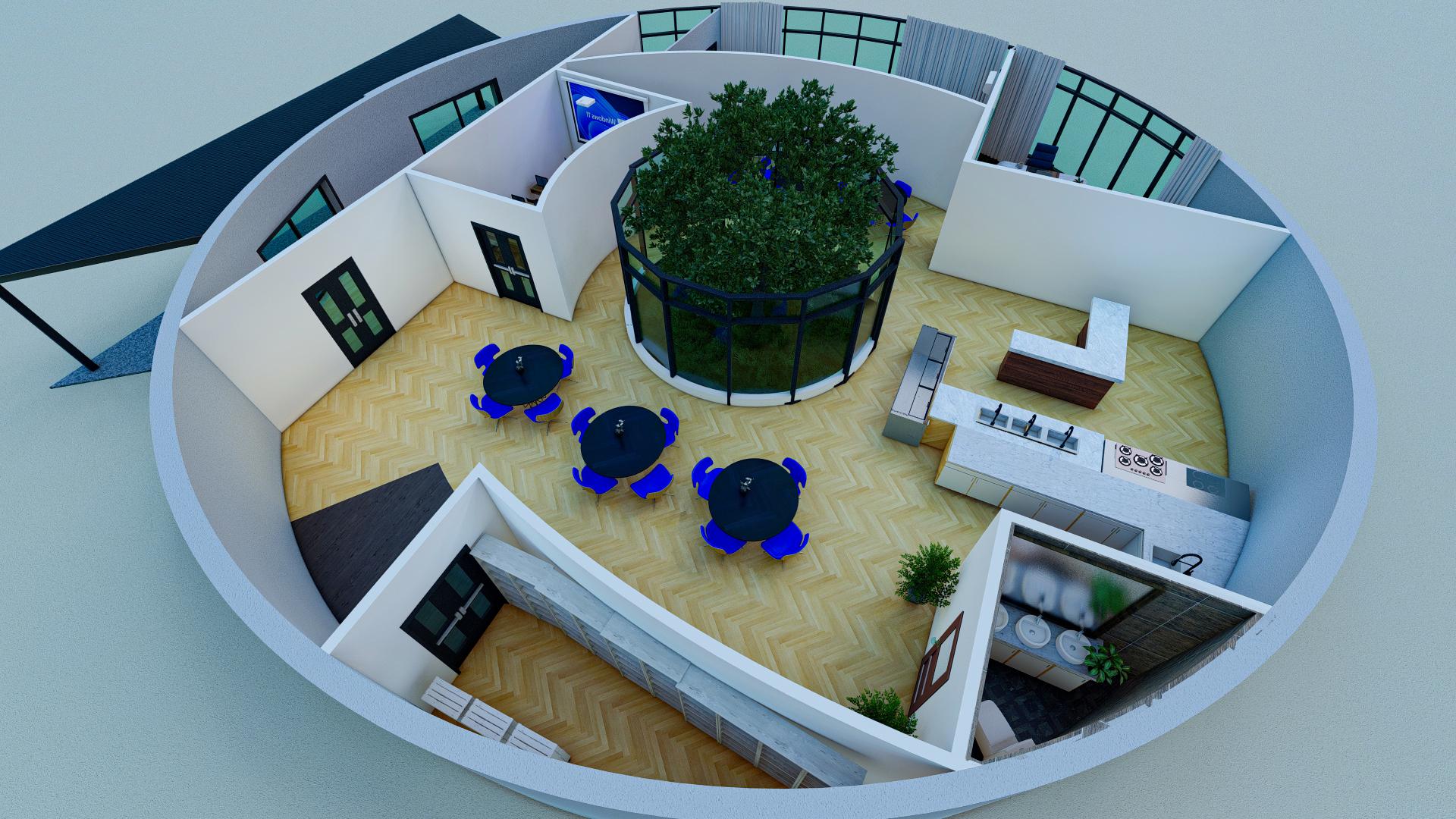 Board Meeting Room
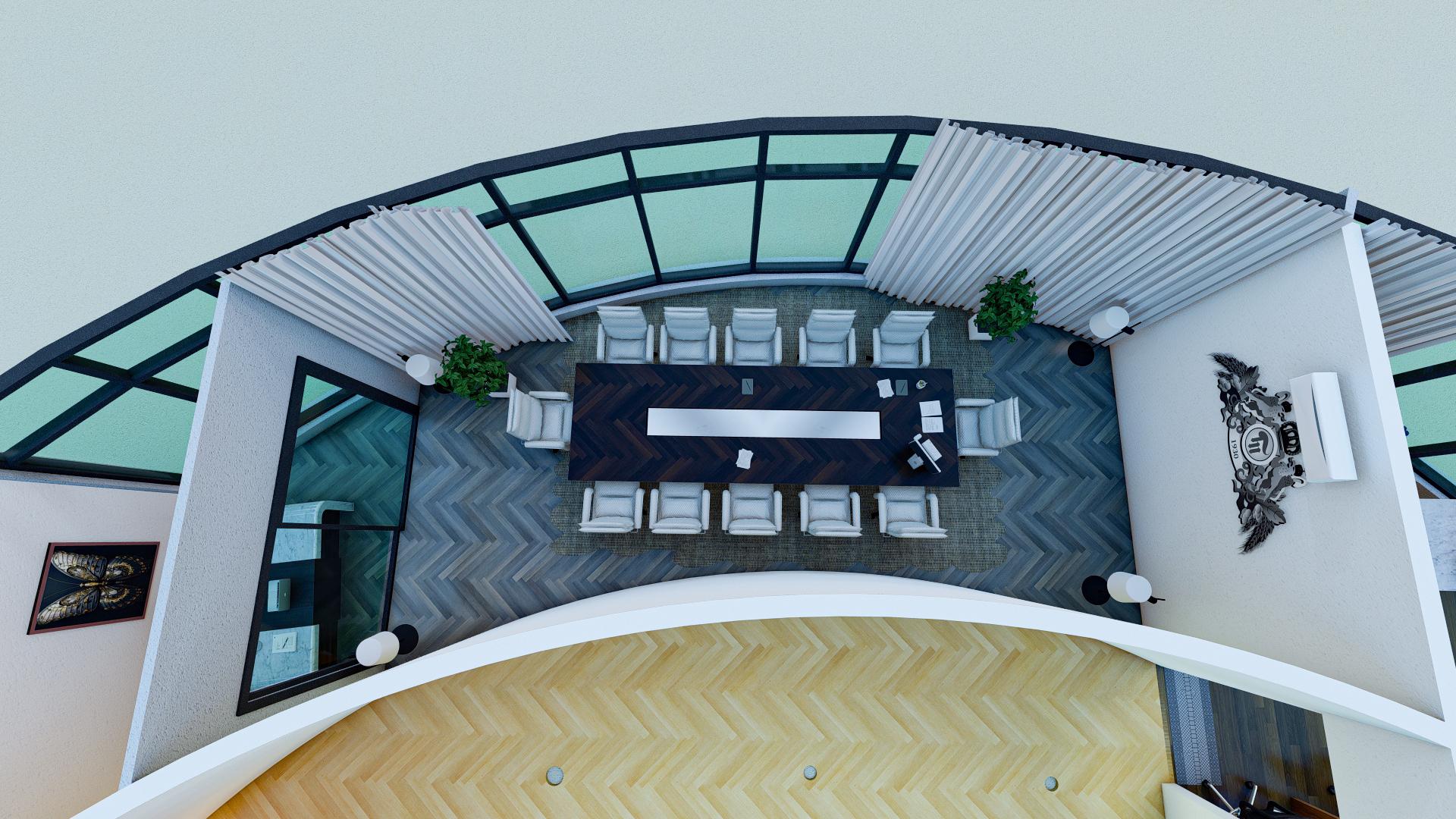 Aerial View of The Board Room
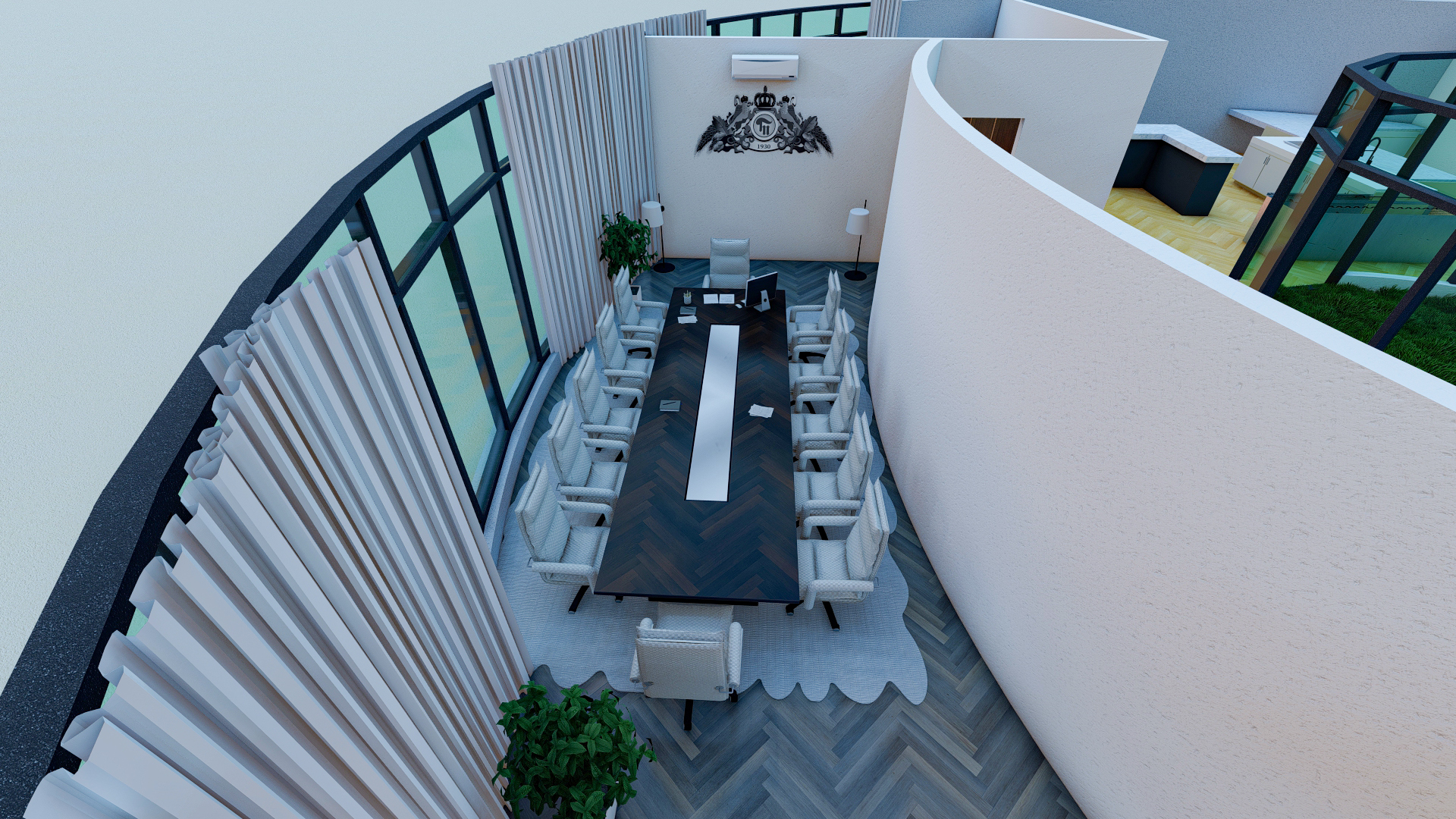 Meeting Room
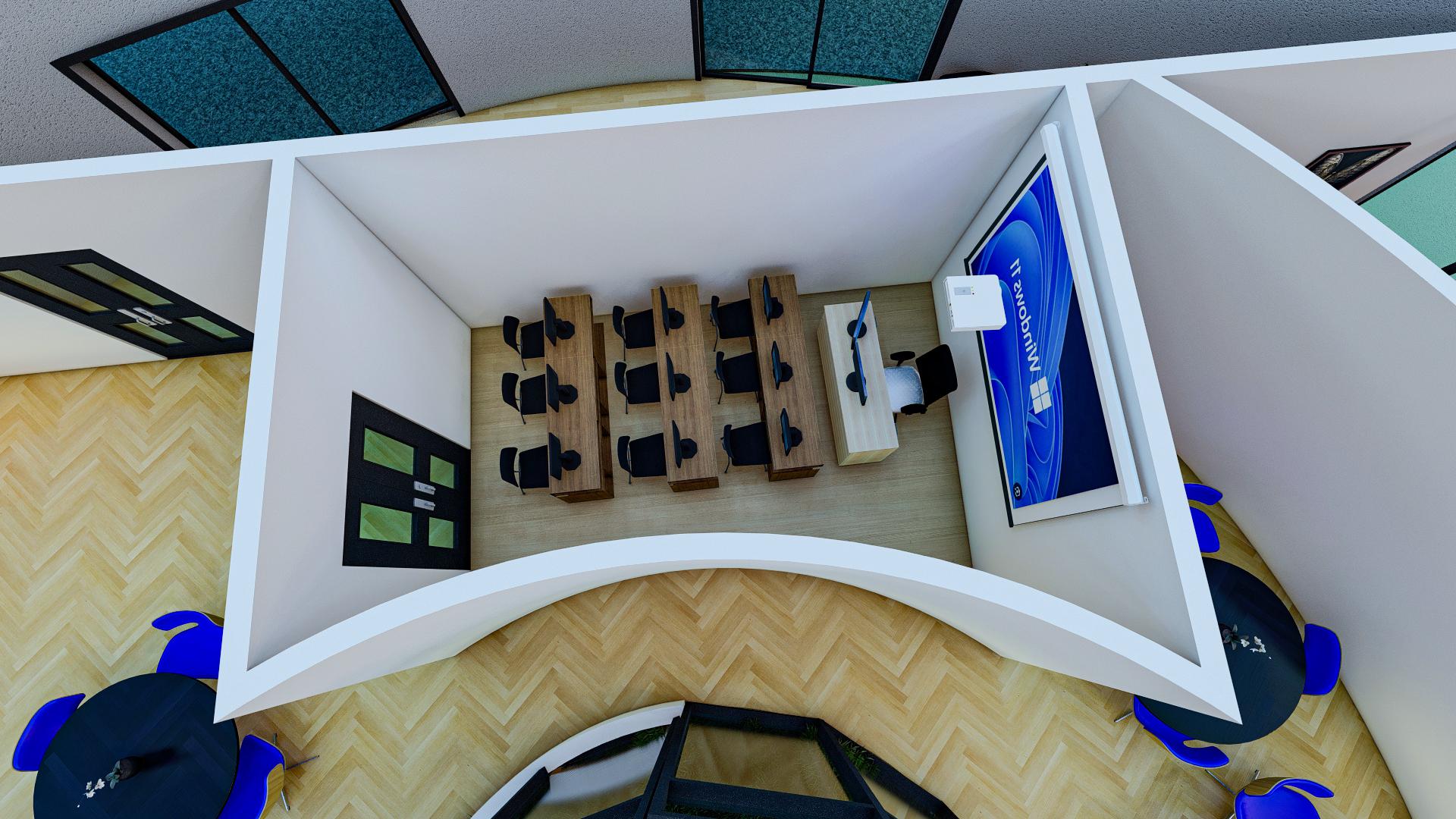 Top View
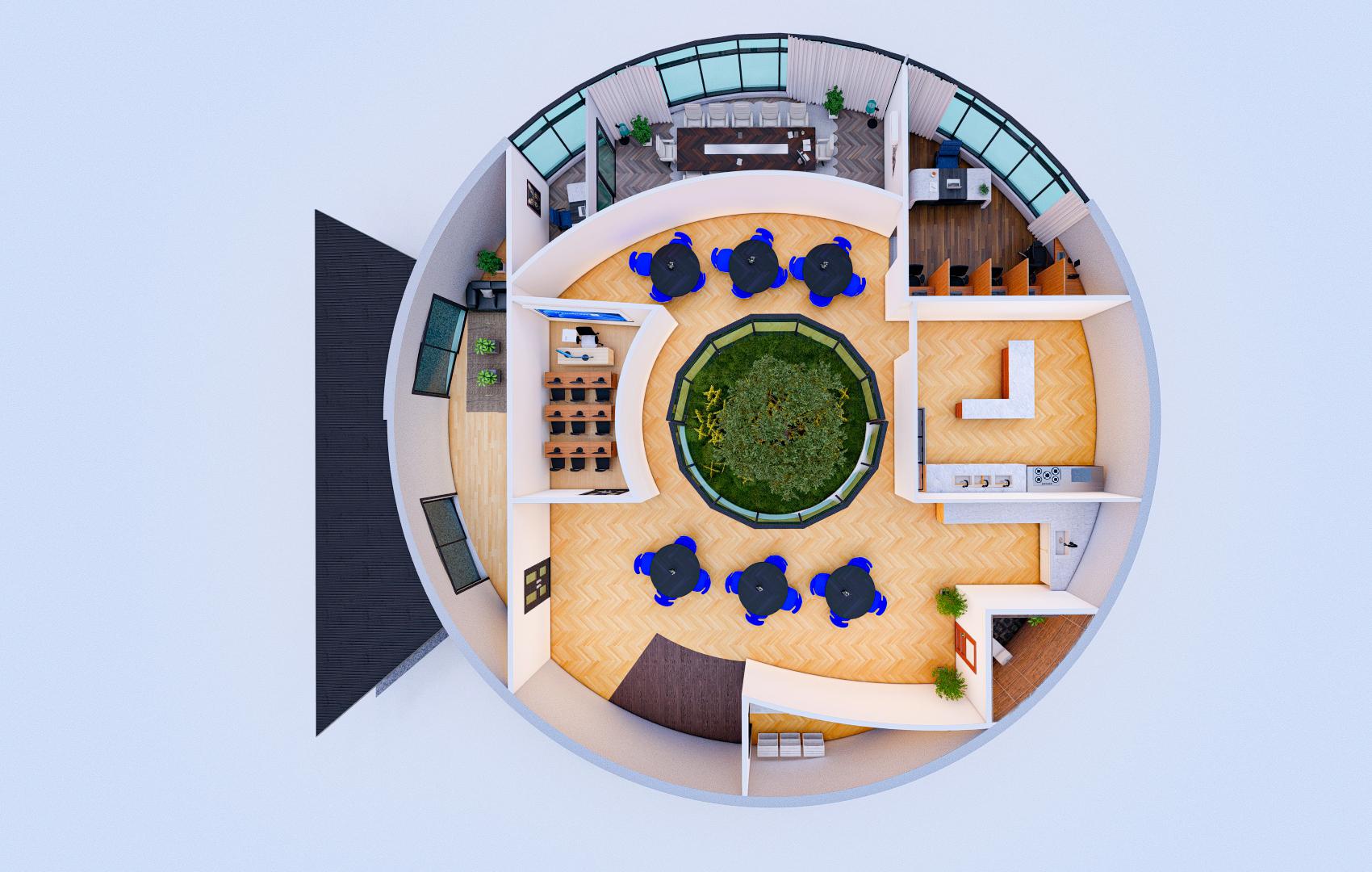 Outside View
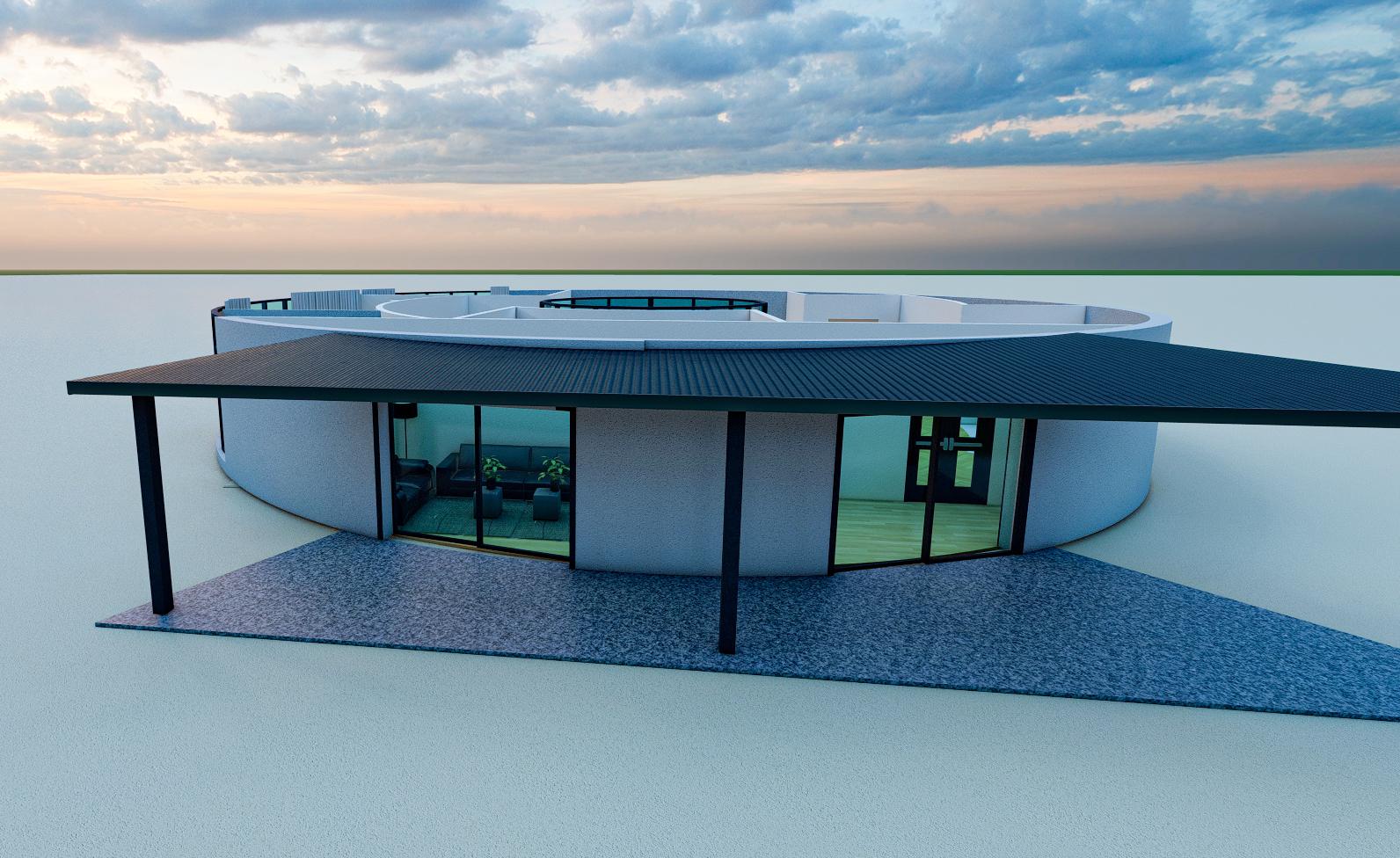 Kitchen & Garden Centre/Green Room
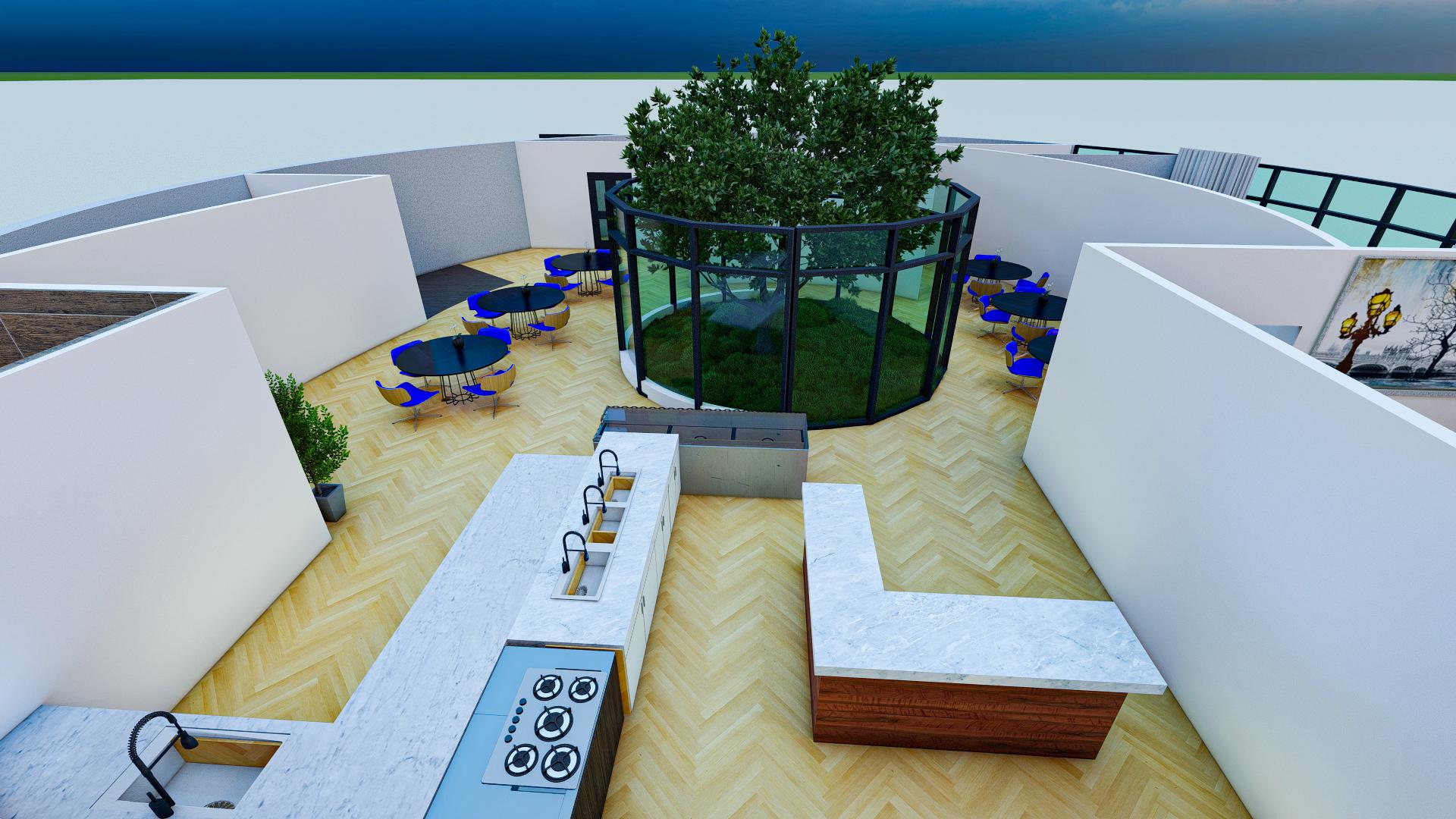 Overall Layout, Including Cubicles
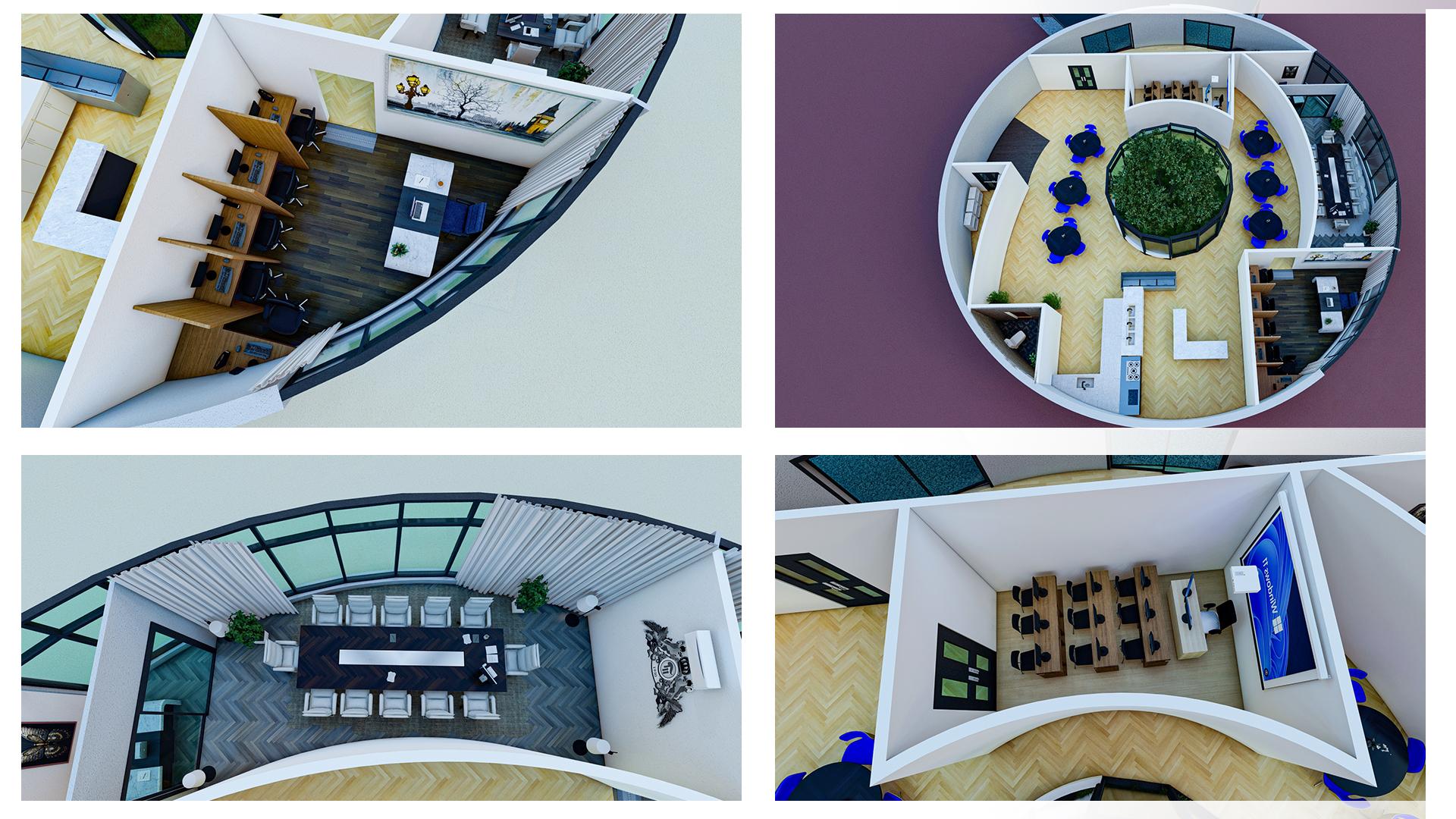 Lounge Area
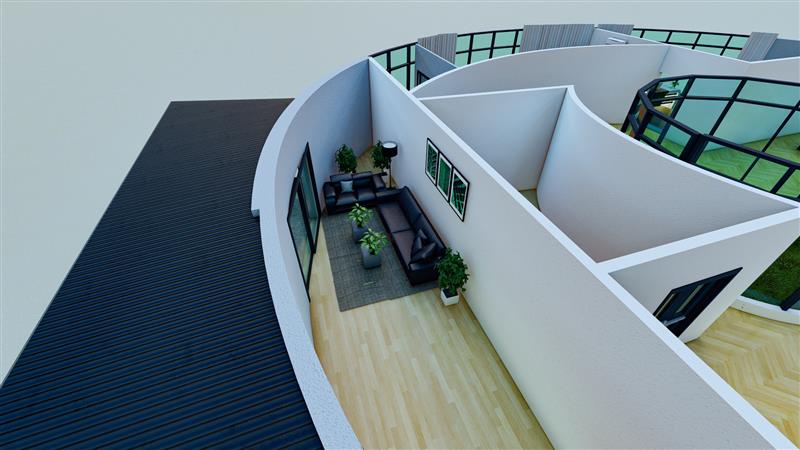 Top View of The Lobby/Lounge Area
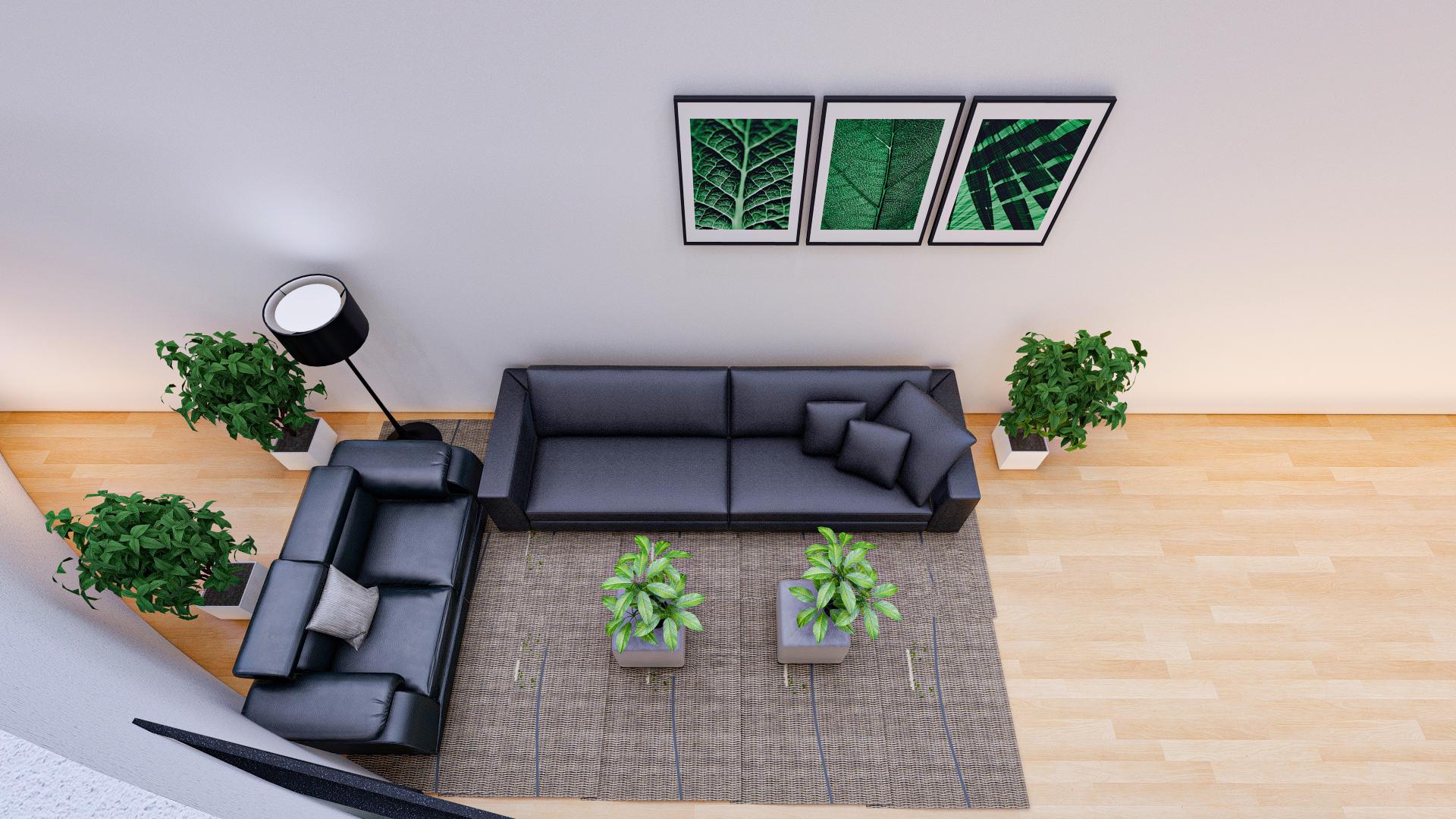 Washroom
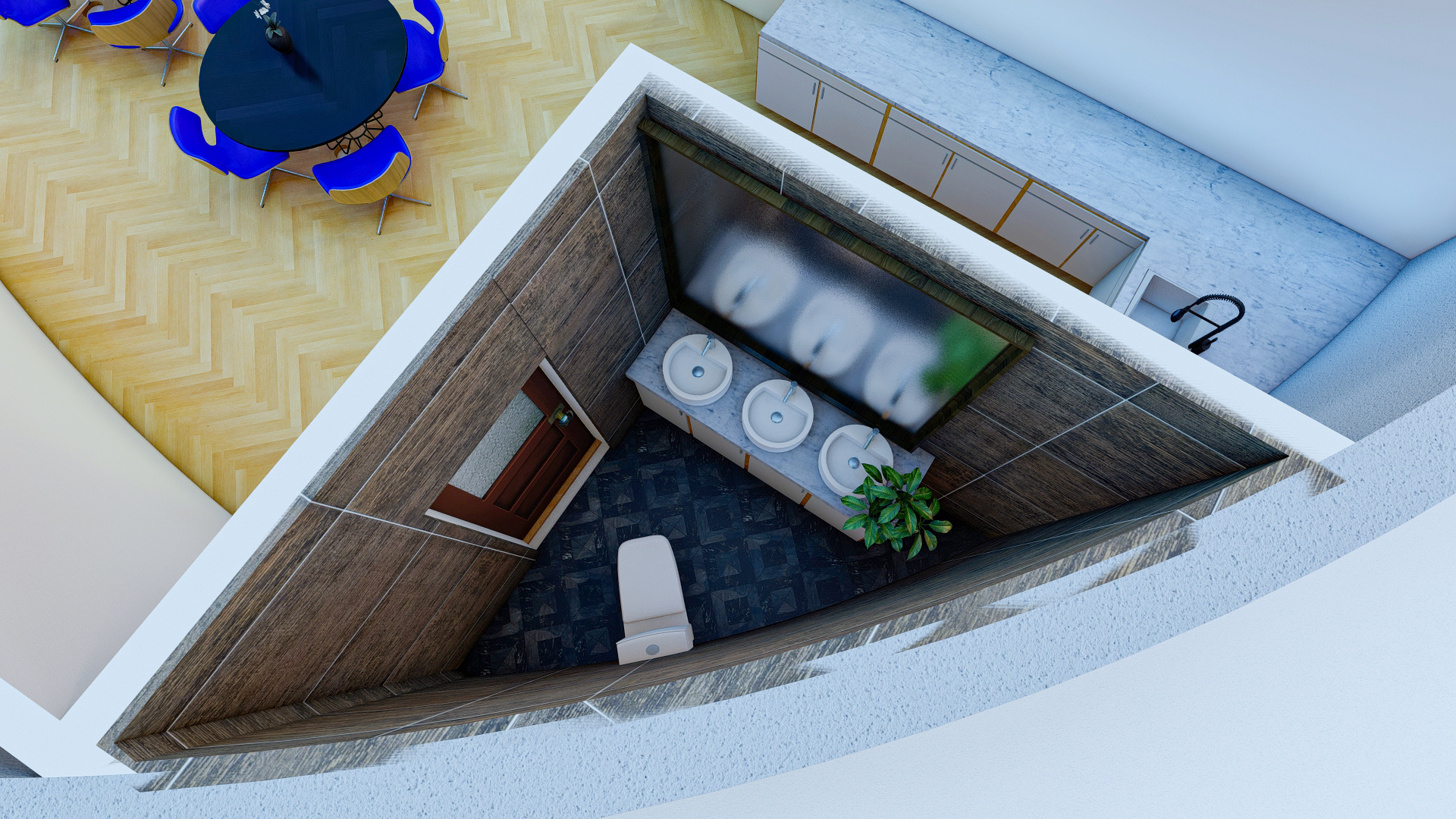 Wrike Snapshot
Our Wrike Snapshot after completion of this Deliverable is available through this link:
https://www.wrike.com/frontend/ganttchart/index.html?snapshotId=HqVVRVBzCpPOTP7RjNWaZezwvde2LcLb%7CIE2DSNZVHA2DELSTGIYA